Standard 3: Collaboration and Teaming
Initial Practice Based Professional Standards for Early Interventionists/Early Childhood Special Educators (EI/ECSE) 
3.1
Standard 3
Candidates apply models, skills, and processes of teaming when collaborating and communicating with families and professionals, using culturally and linguistically responsive and affirming practices. In partnership with families and other professionals, candidates develop and implement individualized plans and successful transitions that occur across the age span. Candidates use a variety of collaborative strategies while working with and supporting other adults.
Component: 3.1
Candidates apply teaming models, skills, and processes, including appropriate uses of technology, when collaborating and communicating with families; professionals representing multiple disciplines, skills, expertise, and roles; and community partners and agencies.
Objectives
Describe the background and roles of professional disciplines in Part C and Part B (619) of IDEA.
Identify types of team models used in EI/ECSE, and application of each during the delivery of EI/ECSE.
Objectives
Describe collaboration and communication skills to facilitate a team process with families and professionals from multiple disciplines with varying skill levels and experience. 
Describe how teams in EI/ECSE can use technology.
Describe strategies to use to facilitate interagency collaboration with community partners and agencies.
Individuals with Disabilities Education Act (IDEA)
Federal law that governs special education services
Part C and Part B/619 of IDEA describe the provision of services for children with disabilities 
Infants and toddlers, birth through age 2, with disabilities and their families receive early intervention services under IDEA Part C. 
Children and youth ages 3 through 21 receive special education and related services under IDEA Part B.
[Speaker Notes: About IDEA - Individuals with Disabilities Education Act https://sites.ed.gov/idea/about-idea/

Sec. 303.511 Methods to ensure the provision of, and financial responsibility for, Part C services https://sites.ed.gov/idea/regs/c/f/303.511


Part B, 619:  Sec. 303.211 (b) - Individuals with Disabilities Education Act https://sites.ed.gov/idea/regs/c/c/303.211/b
In the law, Congress states:
Disability is a natural part of the human experience and in no way diminishes the right of individuals to participate in or contribute to society. Improving educational results for children with disabilities is an essential element of our national policy of ensuring equality of opportunity, full participation, independent living, and economic self-sufficiency for individuals with disabilities.
Expand All]
Early Intervention – Members of a Team
Occupational Therapists
Physical Therapists
Speech Language Pathologists
Other allied health professionals
Family (central)
Service Coordinators (Part C)
Early Childhood Special Educators/EI developmental therapists
Early Childhood Educators
[Speaker Notes: Note: Others could also include a service / profession unique to the needs of the child and family that is not included in allied health professionals.]
Early Intervention – Members of a Team
Family members
Families are the experts of their children and primary decision-makers
Must be provided with information about the rights they hold regarding access to and provision of services
Family priorities, needs, and unique culture are always the primary focus of effective service provision
Early Intervention – Members of a Team
Service Coordinators (Part C)
Schedule intake, screening, and evaluations/assessments
Help families negotiate and engage with an array of services
Inform families of their rights and responsibilities 
Coordinate access to needed resources
Facilitate communication among team members and family
Develop transition plan with the family at age three and other transition phases (e.g., hospital to home)
[Speaker Notes: Facilitator may choose to explore resources for Part C Service Coordinators at the ITCA site, linked on the slide:
https://www.ideainfanttoddler.org/coordinator-resources.php]
IDEA – Members of a Team
Early Childhood Special Educators (ECSE)
Refers to EI and ECSE educators who hold a state license/certificate to deliver early intervention services to young children with delays/disabilities
State requirements differ, sometimes called “child development specialists” or “developmental therapists.”
Not always prepared the same way - training ideally guided by EI/ECSE Personnel Preparation Standards
Work in Part C or in Part B/619, Kindergarten, Grades 1,2,3
Range of roles and responsibilities across a wide variety of settings and services
[Speaker Notes: Facilitator may choose to click on link on slide to explore the EI/ECSE standards and components

https://www.dec-sped.org/copy-of-pps-home]
IDEA – Members of a Team
Early Childhood Educators
Knowledge of children birth to 8-years old 
Work in early childhood education settings, and/or home-based settings (e.g., Early Head Start, family childcare providers)
Develop, plan and implement curriculum for children of all abilities, and design early childhood education environments
[Speaker Notes: Facilitators may choose to explore resources for and about early childhood educators at the NAEYC site:
https://www.naeyc.org/]
IDEA – Members of a Team
Occupational Therapists (OT)
Address motor, cognitive, sensory processing, communication, and play skills
Trained to support dyadic relationships as foundational to development
[Speaker Notes: Facilitators may choose to have the group explore the AOTA website for OT practice resources for children in early intervention – early childhood
https://www.aota.org/Practice/Children-Youth/Early-Intervention.aspx]
IDEA – Members of a Team
Physical Therapists (PT)
Help families with child’s motor development and ability to participate in age-appropriate and meaningful activities
Use knowledge and skills related to motor and self-care skills, assistive technology, and medical/healthcare science
[Speaker Notes: American Physical Therapy Association | APTA
https://www.apta.org/]
IDEA – Members of a Team
Speech-Language Pathologists (SLP)
Address cognitive, communication, physical and sensory, social-emotional, and adaptive skills
Provide services to families and their children to support communication, speech, language, cognition, emergent literacy, and/or feeding and swallowing
[Speaker Notes: Facilitators may choose to have the group explore resources about and for SLPs in the link on the slide:


Early Intervention (asha.org) 
https://www.asha.org/practice-portal/professional-issues/early-intervention/]
Related Allied Health Professions
Audiology: Early Hearing Detection and Intervention Action Center (EDHI)
Nutrition: Feeding Matters 
Both audiology and nutrition/feeding disorders are sub-specialties under Association for Speech-Language-Hearing Association (ASHA)
Vision Impairment (VI) and Orientation and Mobility (OM): Family Connect
[Speaker Notes: Facilitator can create breakout groups to explore the resources at each link and report out on possible usefulness for EI/ECSE practices with families.
EDHI:  https://www.cdc.gov/ncbddd/hearingloss/ehdi-programs.html

https://www.feedingmatters.org/

AFB: https://www.afb.org/blindness-and-low-vision

ASN: https://nutrition.org/

Family Connect: https://familyconnect.org/education/expanded-core-curriculum/orientation-and-mobility/]
EI/ECSE Professional Team Members
Demonstrate knowledge of typical developmental norms from birth to age 5 
Engage in prevention and early identification 
Understand federal, state, agency, and professional practices and procedures related to screening, evaluating, and assessing
[Speaker Notes: Within your scope of practice, here are additional roles and responsibilities of all team members]
IDEA – Members of a Team
Guide the development of an intervention plan
Make referrals (as needed and qualified)
Develop a plan for implementing services and supports
Gather and report treatment outcomes
[Speaker Notes: Within your scope of practice, here are additional roles and responsibilities of all team members]
IDEA – Members of a Team
Revise plans and determine discharge criteria
Collaborate with families, caregivers, and other professionals
Support family interactions and relationships
Coordinate services and implement based on the team agreement
[Speaker Notes: Within your scope of practice, here are additional roles and responsibilities of all team members]
IDEA – Members of a Team
Participate in transition planning to ensure timely access to services
Advocate at the local, state, and national levels
Raise awareness about the importance of EI
Remain up-to-date with current research and evidence-based practices
[Speaker Notes: Within your scope of practice, here are additional roles and responsibilities of all team members]
Team Models in EI
Transdisciplinary
Interdisciplinary
Multidisciplinary
Multidisciplinary Teaming
Multidisciplinary
Provide services in the area that are clearly defined and agreed upon between disciplines
Does not take into account the range of skills each person brings to the table
Interdisciplinary Teaming
Interdisciplinary
The role of the team is defined by the child and family
Requires mutual trust and respect of professional competency; knowledge in their field and awareness of the limitations
Transdisciplinary Teaming
Transdisciplinary
Crossing of discipline borders
Incorporation of skills developed in other fields into one’s practice
Makes use of a Primary Service Provider as the central point of contact and implementation with families
Adapted from: Woodruff, G. & Hanson, C. (1987)
[Speaker Notes: This table shows how each model, listed on the top line, performs assessment, includes families, develops, takes responsibility for, and implements the service plan, indicated by the title on the far right column in blue. On the bottom row, you can see how each service model uses communication to provide the service. 
Facilitator explains each service delivery model, and making sure to explain that, in the transdisciplinary model, specific disciplines share specific information with the primary service provider with the family related to their section so that the primary can integrate those strategies with the family and in early childhood education settings.  The primary provider can change based on the ongoing needs of the child and family as supported by authentic assessment. 

This visual is available as a document that can be accessed on the materials tab for this component and printed out.]
Activity
Which team model best describes your program/state?
Is there overlap across categories? How so?
In your opinion, is there room for enhancement of how services are delivered in your community?
What barriers currently exist to full implementation of the transdisciplinary model?
[Speaker Notes: Give partners or groups 10 minutes to discuss these questions – provide a copy of the service delivery model handout (reviewed on previous slide)
Support discussion around the reality that many programs use some of each approach – and there is most likely work to be done to make sure that service delivery is maximally collaborative and family-centered – as the transdisciplinary model has been demonstrated to do well.]
Collaboration
"Collaboration presumes that no individual team member has complete knowledge of either the challenges or solutions the team hopes to address. Successful resolution is then only achieved through contributions of all members of the team." (DEC)
[Speaker Notes: Refers to interactive relationships who work together to achieve mutually agreed upon outcomes/goals]
Teaming and Collaboration
Practices that promote and sustain collaborative adult partnerships, relationships, and ongoing interactions to ensure that programs and services achieve desired child and family outcomes and goals (DEC 2014)
[Speaker Notes: DEC defines a team as a group of practitioners and family members who come together to support desired outcomes of the child and family
RPs - DEC Recommended Practices Home | DEC (dec-sped.org) https://www.dec-sped.org/dec-recommended-practices]
Developing Effective Teams
Begin with families – What are their concerns and priorities? Who needs to be present?
Who takes the lead?
In collaboration with families, deciding on primary provider
Protecting the central role of the family
Presenting information clearly and simply at each step
What roles will each person assume?
Family-Centered Collaboration and Teaming: Role-Sharing
Aligning goals and expectations with those of the family in ways that each practitioner can address and share
Young children develop skills globally and need all domains to be simultaneously supported – all skills interconnected
When goals and strategies do not align, the effectiveness of an intervention is compromised, and families are overwhelmed
Communication Strategies for Effective and Family-Centered Collaboration
Clarify preferred mode of communication of team members
Obtain consents from family to share contact information as needed
Establish a schedule of communication between members, especially family
Schedule team meetings at places (or virtual modalities) and times that work for everyone
Use language that everyone can understand
Communication Strategies, Continued
Use interpreters when language barriers exist
Use open-ended questions and listen – slow down the pace!
Remain conscious of body language 
Be intentional: awareness of personal cultural assumptions
Discuss/formalize use of communication logs, data forms, video samples, etc. for coordinated progress monitoring
[Speaker Notes: Remain curious about different perspectives of other disciplines 
Use open-ended questions and slow down the pace so that decisions aren’t being made by one (perhaps dominant) person, and so that there is time for the family to process and respond when they are a part of the discussion. 
Agree on and obtain consents for as necessary how you will share data – will you use written logs, data forms, video samples?
Be conscious of body language 
Remain aware of how your own cultural perspective may be different than others team members]
ActivityCollaborating between disciplines to support program planning
Watch Janella’s Story on the next slide before discussing the following questions; 
Identify the ways this primary service provider shared information with other members of the team
How did the primary service provider include the ideas and preferences of the family?
How did Janella and her family benefit from this way of delivering services?
[Speaker Notes: During the discussion – make sure the need for obtaining written consent for video recording is clarified, and how the sharing of video is handled in their state/agency/program.

https://youtu.be/Z2vizJo8Hxc]
ActivityCollaborating between disciplines to support program planning
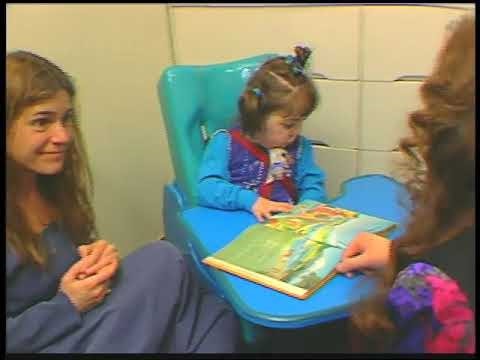 https://www.youtube.com/watch?v=Z2vizJo8Hxc
[Speaker Notes: https://www.youtube.com/watch?v=Z2vizJo8Hxc

During the discussion – make sure the need for obtaining written consent for video recording is clarified, and how the sharing of video is handled in their state/agency/program.]
Using Technology To Enhance Teaming and Collaboration
Use of video can promote coordination of multiple disciplines to:
Collaboratively review child and adult performance, make recommendations, track progress
Collaboratively provide reflective and constructive feedback to families
Support a comprehensive way to make decisions about program goals across disciplines with the family as primary decision-makers
Video Conferencing
U.S Department of Health and Human Services and the U.S. Department of Education’s Office of Special Education and Rehabilitation announced that compliance with HIPAA, IDEA, Section 504 of the Rehabilitation Act, and Title II of the Americans with Disabilities Act are NOT barriers to using video conferencing
Video Conferencing
Can be used:
Home visits and co-visits
Professional development, technical assistance, and coaching
EI teams
Reflective supervision
Family support
[Speaker Notes: Home visitors can use video conferencing. This might not replace in-vivo visits, but supplement to enable co-visits or consultation/coaching sessions
Coaches, TA specialists, PD specialists, and consultants to deliver professional development, technical assistance, and coaching]
ActivityUsing Technology to Support Families in Early Intervention
Refer to the ‘Use of Technology with Evidence Based EI’ video on the next slide, before discussing the following questions; 
How can the use of technology increase families’ access to early intervention services?
How can technology support meaningful collaboration across disciplines?
What barriers may exist for families when services depend on video meetings?
[Speaker Notes: Ohio Developmental Disabilities Council   
Video Series: Use of Technology with Evidence Based Early Intervention
https://ddc.ohio.gov/video-ei-series

Facilitator supports discussion around video conferencing technology to not only increase access to EI, but to increase access to services like SLP or PT that are not always available in rural or inner-city communities.]
Activity VideoUsing Technology to Support Families in Early Intervention
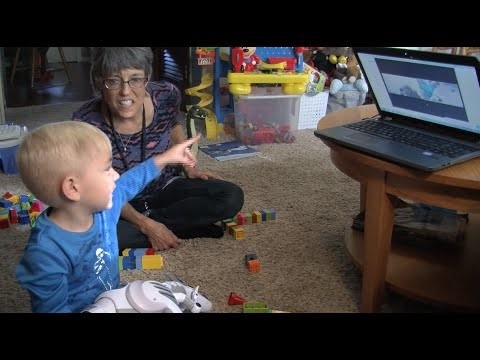 https://youtu.be/NBcZEY8COtM
[Speaker Notes: https://youtu.be/NBcZEY8COtM

Ohio Developmental Disabilities Council   
Video Series: Use of Technology with Evidence Based Early Intervention
https://ddc.ohio.gov/video-ei-series

Facilitator supports discussion around video conferencing technology to not only increase access to EI, but to increase access to services like SLP or PT that are not always available in rural or inner-city communities.]
Interagency Collaboration
Working together to develop and connect comprehensive systems of care and services for individuals with disabilities
Federal and state levels encourage a collaborative, comprehensive approach
Interagency Collaboration Cont.
Under Part C – states are required to develop “statewide, comprehensive, coordinated, multidisciplinary interagency systems” of services (20U.S.C., 143 (b)(1) (NECTAC 2005)
Interagency Collaboration: A Process
Interagency collaboration is a process where representatives of a variety of agencies come together to identify and work toward a common goal
Blends funding sources, training, personal, and program philosophy to optimize service delivery
[Speaker Notes: Groups may agree to disagree – focus on the targeted group outcome as the primary group process 
Groups share leadership roles, generate change, and superb coordination and high-quality system of care]
Elements of Interagency Collaboration
Overlap in service-delivery systems
Identification of common goals and challenges
Commitment of collective staff time
Increased knowledge about interdisciplinary roles and agency philosophies
Joint problem solving 
Shared responsibility for systems change
Group process and group action planning
Evaluation and feedback
State Interagency Coordinating Councils
In addition, Part C IDEA requires states to establish a state Interagency Coordinating Council (ICC)
https://ectacenter.org/topics/intercoord/intercoord.asp
[Speaker Notes: If desired, Facilitator can ask groups to explore the resources at ECTA so that they can come back and report out on the function of a state ICC:

https://ectacenter.org/topics/intercoord/intercoord.asp]
Interagency Collaborations: Head Start
An example: Head Start programs require that collaboration with community partners occurs by creating a continuum of family-centered services, including early intervention
Activity
Session 4: Building Effective Teams | ECLKC (hhs.gov)
What did you hear about how two separate agencies collaborated to serve young children with disabilities and their families?
What kind of agreements were established?
What were the elements used to keep this collaboration active and successful?
What other agencies might you want to develop interagency agreements with, ideally?
[Speaker Notes: https://eclkc.ohs.acf.hhs.gov/children-disabilities/specialquest-multimedia-training-library/session-4-building-effective-teams]
Activity Video: Building Effective Teams
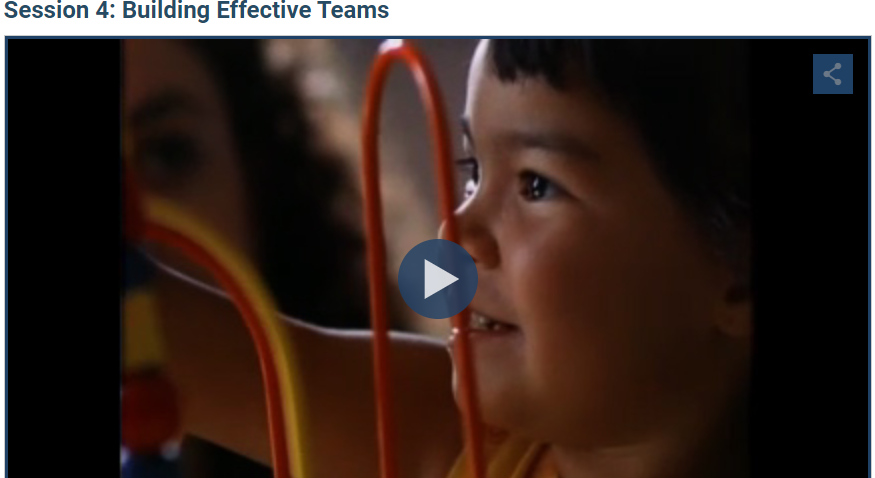 https://eclkc.ohs.acf.hhs.gov/children-disabilities/specialquest-multimedia-training-library/session-4-building-effective-teams
[Speaker Notes: Session 4: Building Effective Teams | ECLKC (hhs.gov)
https://eclkc.ohs.acf.hhs.gov/children-disabilities/specialquest-multimedia-training-library/session-4-building-effective-teams]
References and Resources
King, G., Strachan, D. et al., (2009). The Application of a Transdisciplinary Model for Early Intervention Services, Infants & Young Children. 22(3)3, p 211-223
McGonigel & M., Woodruff, G., (1986). Early Intervention Team Approaches: The Transdisciplinary Model. Council for Exceptional Children, Reston, VA. 
Raver, S.A. & Childress, D.C. (2014).  Family-Centered Early Interventions, Brookes.
[Speaker Notes: The Application of a Transdisciplinary Model for Early Inter... : Infants & Young Children (lww.com)
https://journals.lww.com/iycjournal/Fulltext/2009/07000/The_Application_of_a_Transdisciplinary_Model_for.6.aspx

ERIC - ED302971 - Early Intervention Team Approaches: The Transdisciplinary Model., 1988 
https://eric.ed.gov/?q=teams&ff1=pubERIC+Publications&id=ED302971
	EI Team Approaches PDF version = https://files.eric.ed.gov/fulltext/ED302971.pdf 

Family-Centered-EI_Excerpt.pdf (brookespublishing.com)
https://brookespublishing.com/wp-content/uploads/2021/07/Family-Centered-EI_Excerpt.pdf]
References and Resources
Just Being Kids (2001). JFK Partners, University of Colorado School of Medicine and the Colorado Department of Education: https://youtu.be/Z2vizJo8Hxc
Early Childhood Technical Assistance Center: Interagency Coordinating Councils: https://ectacenter.org/topics/intercoord/intercoord.asp
Handbook on Developing and Evaluating Interagency Collaboration in Early Childhood Special Education Program. (2007) California Department of Education. Interagency Collaboration - Services and Resources (CA Dept. of Education) (seedsofpartnership.org)
[Speaker Notes: Results Matter Video Library - Just Being Kids | CDE (state.co.us)
http://www.cde.state.co.us/resultsmatter/RMVideoSeries_JustBeingKids.htm#top

https://www.youtube.com/watch?v=Z2vizJo8Hxc
https://ectacenter.org/topics/intercoord/intercoord.asp
https://www.seedsofpartnership.org/pdf/interagencyCollaboration.pdf]
References and Resources
Head Start Early Childhood Learning and Knowledge Center (ECLKC), Multimedia training library, Session 4: Building Effective Teams: Session 4: Building Effective Teams | ECLKC (hhs.gov)
National Technical Assistance and Evaluation Center. (2008) Interagency Collaboration. A Closer Look: Interagency Collaboration (childwelfare.gov)
[Speaker Notes: https://eclkc.ohs.acf.hhs.gov/children-disabilities/specialquest-multimedia-training-library/session-4-building-effective-teams
https://www.childwelfare.gov/pubs/acloserlook/interagency/]
References and Resources
Ohio Developmental Disabilities Council Video Series: Use of Technology with Evidence Based Early Intervention. https://ddc.ohio.gov/video-ei-series
Law 108-446, Individuals with Disabilities Education improvement Act of 2004, 118 STAT. 2647-2808 (can be accessed at https://sites.ed.gov/idea/)
Video Conferencing 101, ECTA Center. Video_Conferencing_101.pdf (ectacenter.org)
[Speaker Notes: https://ddc.ohio.gov/video-ei-series
https://sites.ed.gov/idea/
https://ectacenter.org/~pdfs/topics/disaster/Video_Conferencing_101.pdf]
References and Resources
American Physical Therapy Association | APTA
https://www.asha.org/
Early Intervention (asha.org)
https://www.ideainfanttoddler.org/coordinator-resources.php
https://www.naeyc.org/
[Speaker Notes: https://www.apta.org/
https://www.asha.org/
https://www.asha.org/public/speech/Early-Intervention/
https://www.ideainfanttoddler.org/coordinator-resources.php
https://www.naeyc.org/]
Disclaimer